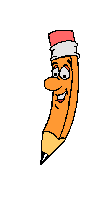 Достижения обучающихся в учебной деятельности
2015-2016 учебный год
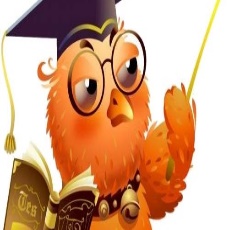 Стипендиат  главы города
Долгополова Мария
Физика
Яблочков Евгений Юрьевич
Олимпиады
Международный олимпиады по информатике центра «Снейл»
Чудинова Арина (9Б класс)- победителем ЕГЭ-олимпиады,
   Долгополова Мария (11Б класс)-лауреат ЕГЭ олимпиады. 
    Холкин Кирилл,( 5А класс)- 2 место  X международной олимпиаде по информатике,
   Коробова Татьяна (11Б класс )лауреат X международной олимпиаде по информатике
Долгополова Мария(11Б класс) лауреат X международной олимпиаде по информатике,
Всероссийские предметные олимпиады (УПГПУ г. Екатеринбург).
Региональные предметные олимпиады (НТГСПА)
Региональные предметные олимпиады (НТГСПА)
Муниципальный этап
Призеры муниципального этапа Всероссийской олимпиады школьников
Призеры муниципального этапа Всероссийской олимпиады школьников
Призеры муниципального этапа Всероссийской олимпиады школьников
Призеры муниципального этапа Всероссийской олимпиады школьников
Призеры муниципального этапа Всероссийской олимпиады школьников
Многогранники муниципального этапа Всероссийской олимпиады школьников
Городская олимпиада по физике«Инженер 21 века»
Призеры олимпиады 
Долгополова Мария (11б класс)
 Лисина Мария (10б класс)
Городская олимпиада по русскому языку среди учащихся 1-4 классов
Городская олимпиада по математике среди учащихся 1-4 классов
Городская олимпиада по русскому языку среди учащихся 5-6 классов
Городская олимпиада по английскому языку «Соболек-2016»
Городская олимпиада по английскому языку «Соболек-2016»
Интегрированная олимпиада по физике и информатике  «ФИЗИКОН»
В номинации «Лабораторные работы» лауреатом стала команда 8б класса.  Участники команды: 
Романов Евгений, 
Романов Кирилл, 
Гурина Валентина 
Учитель Яблочков Евгений Юрьевич
Научно-практические конференции
Региональные конкурсы исследовательских работ
Ученица 11А класса Никитченко Ирина  стала дипломантом  II степени регионального конкурса технического творчества молодежи «GENIUS-INVERTOR» г. Екатеринбург, УРГУПС.  
Руководитель проекта: Черевко Виктор Алексеевич.
Городская научно-практическая конференция
Городская научно-практическая конференция
Городская научно-практическая конференция
Городская научно-практическая конференция
Городской конкурс исследовательских работ по физике в рамках проекта «Инженер 21 века»
Кузнецова Дарья (10Б класс)-1 место учитель Яблочков Е.Ю.
 Никитченко Ирина (11А класс)- 1 место-учитель Черевко В.А.
Конкурс проектно-исследовательских работ младших школьников
В 2015 году конкурс проводился по направлениям: 
«Первые шаги юного инженера и конструктора»; 
«Город, в котором я живу». 
1 место заняла ученица 3Б класса 
учитель Бернгардт Л.В. 
3 место - ученица 4А класса
учитель Кичигина Л.В.
Конкурсы
Международный конкурс Инфознайка 2016
Международная игра-конкурс  «Русский медвежонок-языкознание для всех»
Международный математический конкурс «Кенгуру»
Международный дистанционный конкурс «Олимпис 2015-2016»
Международный дистанционный проект для учащихся начальной школы «ЭМУ СПЕЦИАЛИСТ 2016»
Всероссийский конкурс «КИТ 2015»
Городской конкурс компьютерной графики и анимации
Городской конкурс компьютерных технологий
Городские конкурсы по английскому языку
Достижения обучающихся во внеучебной деятельности
2015-2016 учебный год
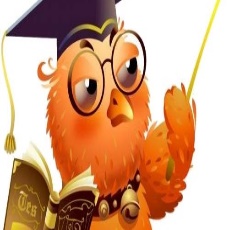 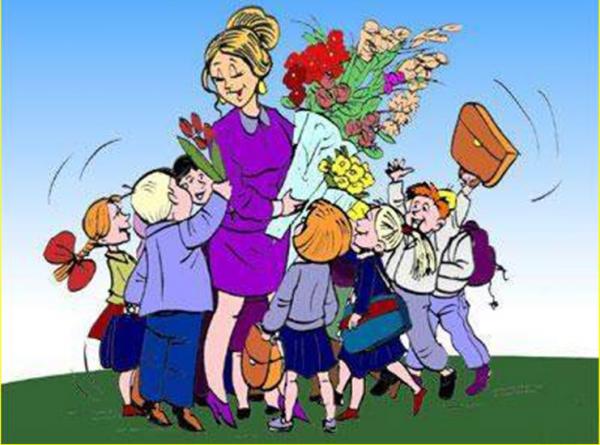 Направления внеучебной деятельности
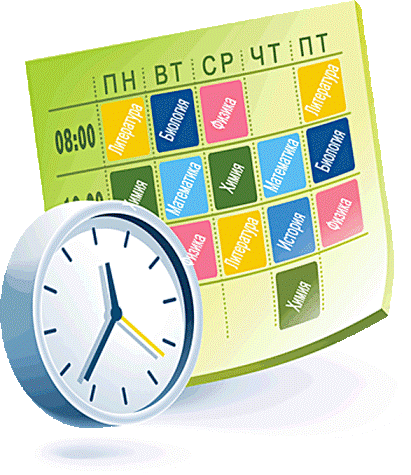 Гражданско-патриотическое
Духовно-нравственное
Эстетическое 
Физкультурно-оздоровительное
Гражданско-патриотическое
Духовно-нравственное
Эстетическое направление
Эстетическое направление
Физкультурно-оздоровительное направление
Физкультурно-оздоровительное направление